Numeracy strand: 
Identifying factors
Example

1) 	Circle the factors of 9
2) Write the factors of 12 that are 
     also a factor of 36
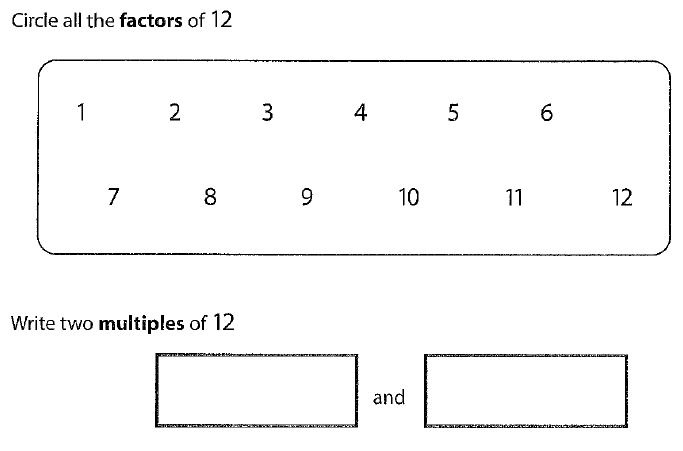